Cognitive Function among cART-treated Children and Adolescents with HIV in Zambia:  Results from the HIV-associated Neurocognitive Disorders in Zambia (HANDZ) study
Sylvia Mwanza-Kabaghe, PhD reporting for the HANDZ study team
University of Zambia /Paediatric HIV Center of Excellence
Studies have demonstrated that children with Human Immunodeficiency Virus (HIV) are at increased risk for developmental delay and cognitive impairment.

Prior studies have been limited by including a mix of treated and untreated subjects focusing on a restricted age range, and by failure to include an appropriate control group.
As part of the ongoing HIV-Associated Neurocognitive Disorders in Zambia (HANDZ) study, we sought to evaluate cognitive function in virally suppressed cART-treated children and adolescents living with HIV compared to demographically matched HIV-exposed uninfected controls.
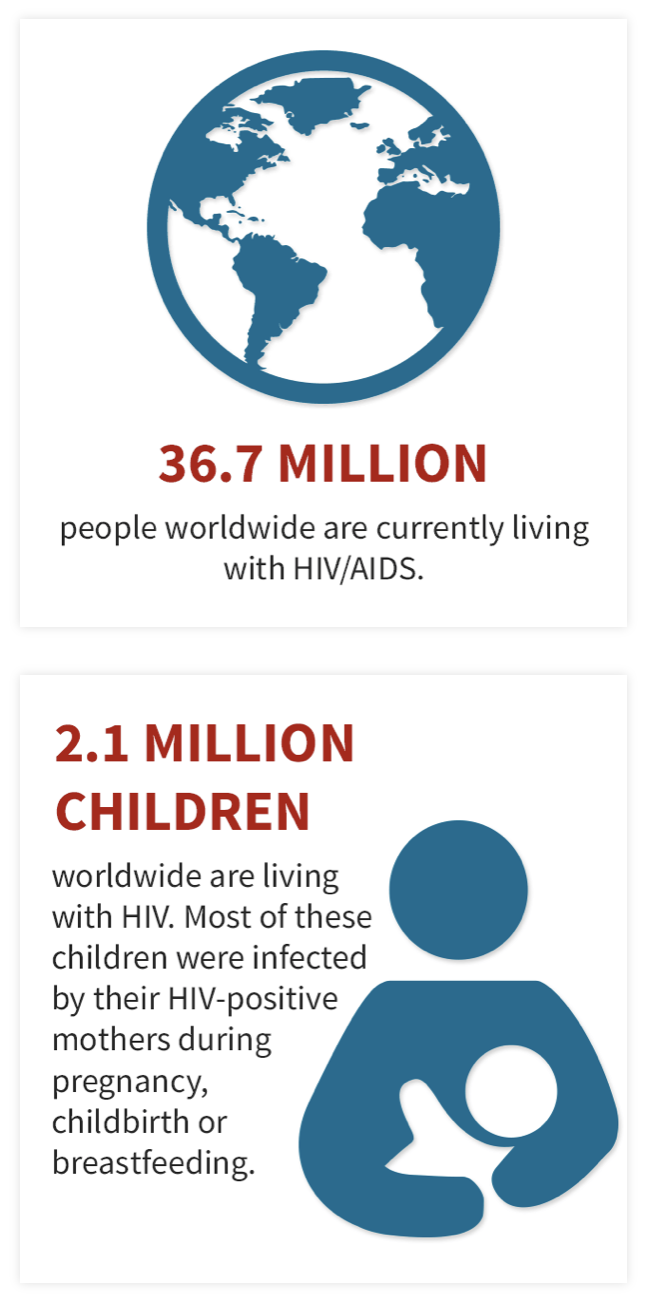 Why talk about HIV and Cognition in Zambia?
More than 90% of children with HIV live in Sub-Saharan Africa

Neurologic complications are much more common in resource-limited settings

Neurologic complications are potentially preventable and treatable
Changing paradigm
1981-1994 – CNS Opportunistic infections common
1995-2006 -  HAART introduced, fewer CNS complications
2007-present –Chronic cognitive complications of HIV more common
‘’The most severe HAND diagnosis (HIV dementia) was rare, but milder forms of impairment remained common, even among those receiving CART’’ -  CHARTER 2010
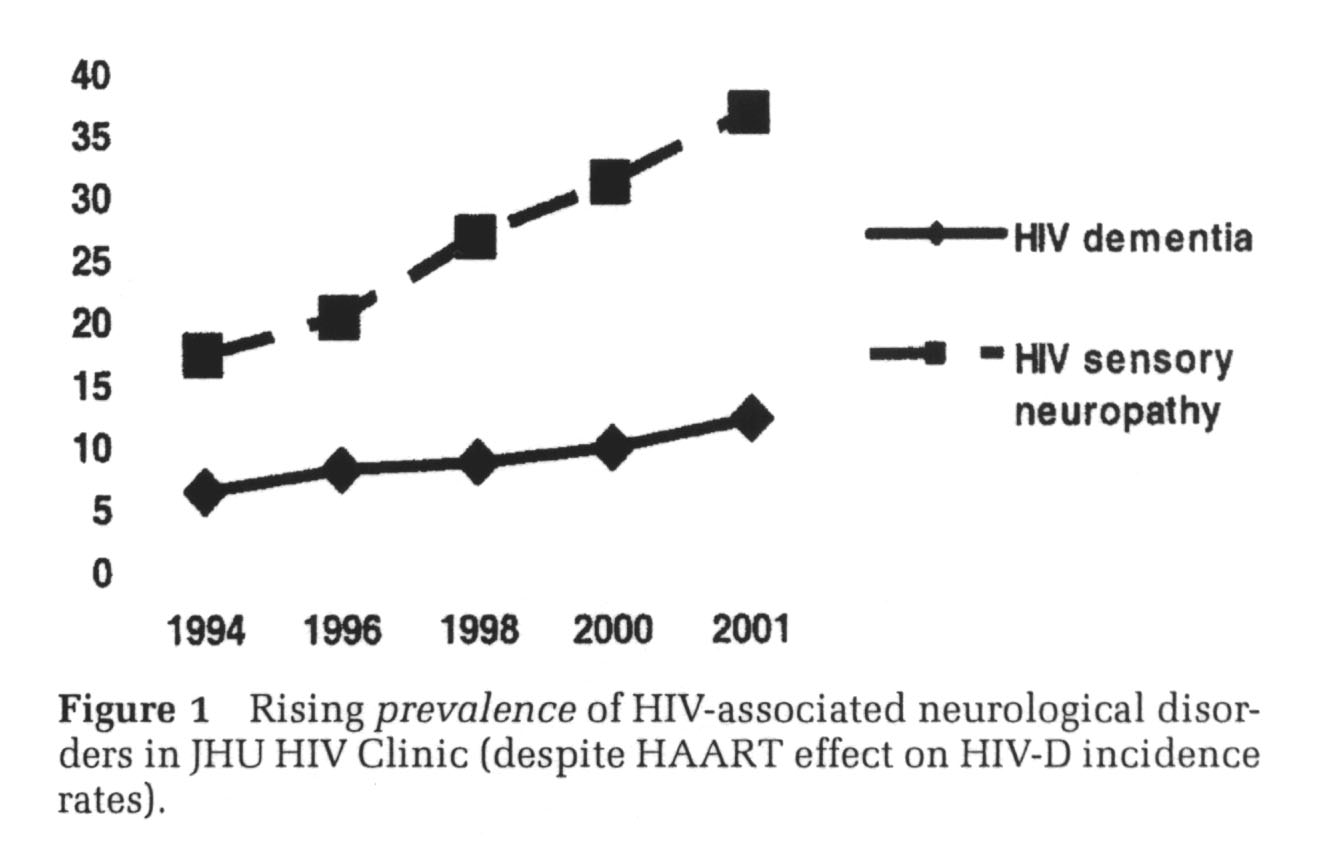 Declining Incidence with increasing prevalence of chronic neurologic complications of HIV due to longer survival
(cART)
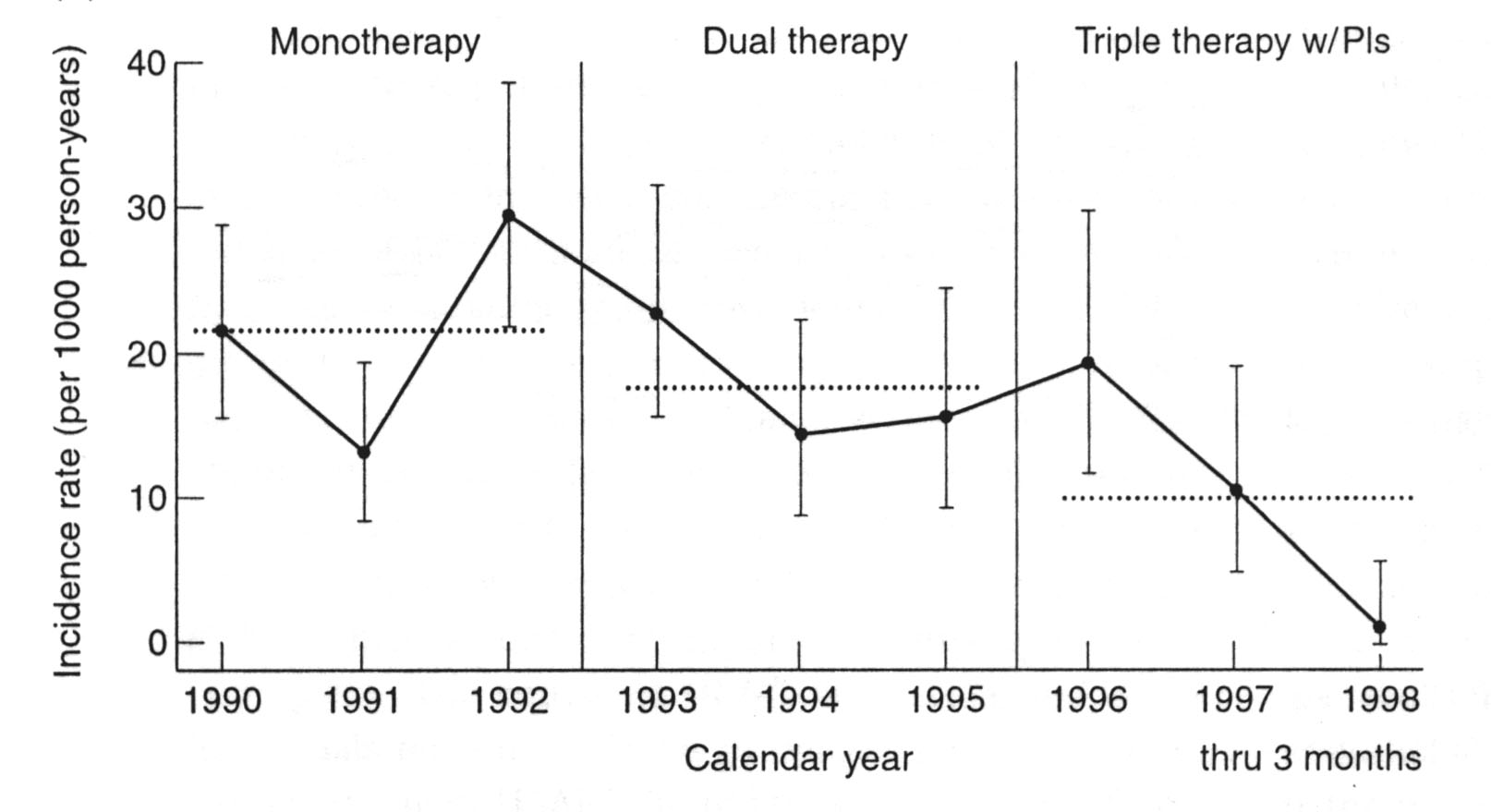 Incidence of HIV Dementia
HIV-associated neuropathy
Prevalence of HIV-associated
 neuropathy and HAND
HIV-Associated Neurocognitive Disorders
Prevalence
Sacktor et al, 2002
[Speaker Notes: Although the rates of severe HIV dementia has gone down, as patients are surviving longer, the prevalence of HIV-associated neurocognitive disorders is increasing.]
Questions
What is the effect of HIV on cognitive function in stable, cART-treated children and adolescents?

What are the risk factors for cognitive impairment in children and adolescents with HIV?
HANDZ Cross-Sectional Design
Inclusion/Exclusion Criteria
Inclusion:  Ages 8-17, at least one living parent, patients with HIV must have been on cART for at least one year prior to enrollment
Exclusion criteria:  History of CNS infection, pregnancy, epilepsy, chronic kidney or liver disease
Results Children with HIV performed significantly worse on a summary score of cognition
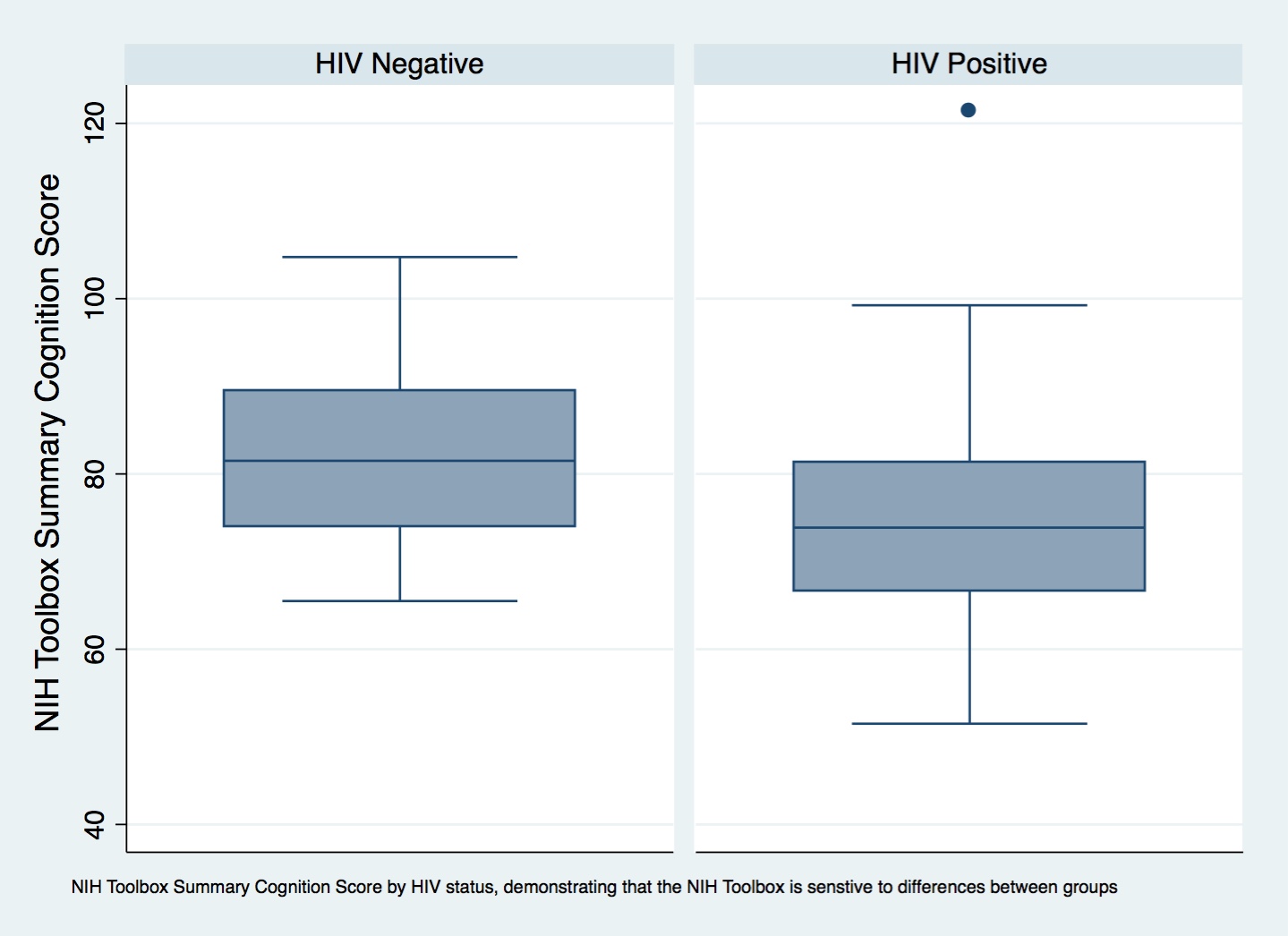 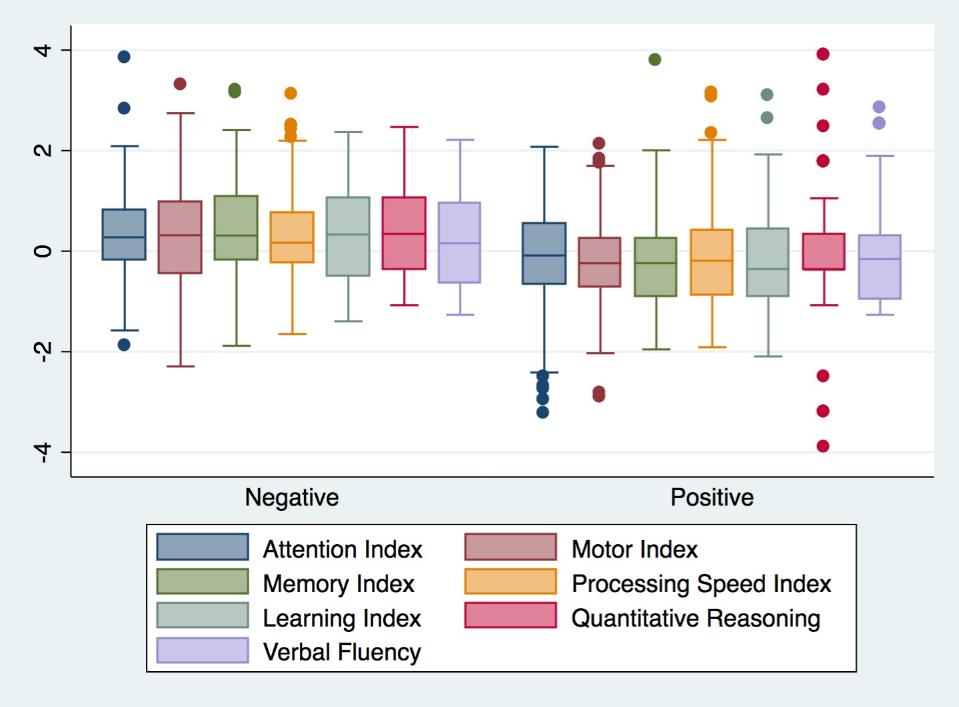 What cognitive domains are most affected?
Attention
Working memory
Processing speed
Psychomotor Speed
Risk factors for cognitive impairment
Overall, mild correlation between SESI and Cognition (Spearman's rho = 0.19, p=0.01)
However, this is driven almost entirely by strong correlation among children with HIV
HIV Negative 
Rho=0.1, p=0.5
HIV Positive
Rho=0.3, p=0.001
What is the mechanism for poor cognitive performance in low SES children with HIV?
Patients with lower SES had:
Later initiation of cART
Poorer adherence to cART
Increased rates of malnutrition
Decreased educational opportunities
Both SES  and HIV affect cognitive  function
However, SES has a much stronger correlation with cognition in children with HIV
Children with HIV and low SES may be uniquely vulnerable to cognitive complications of HIV
Patients with HIV and low SES more likely to “fall through the cracks” in the treatment cascade
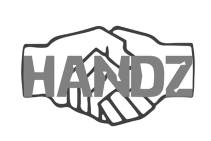 Implications for future research
We are getting better at predicting the present—can we predict the future?  
Next steps in the HANDZ study are to look at longitudinal outcomes
Trials of interventions to improve development and cognitive function in children with HIV could potentially target SES-specific risk factors
Acknowledgements and Disclosures
Research reported in this presentation was supported by the National Institute Of Neurological Disorders And Stroke of the National Institutes of Health under Award Number R01NS094037. The content is solely the responsibility of the authors and does not necessarily represent the official views of the National Institutes of Health.
Research discussed in this talk was supported by grants from the Center for AIDS Research (CFAR), an NIH-funded program (P30 AI 045008).
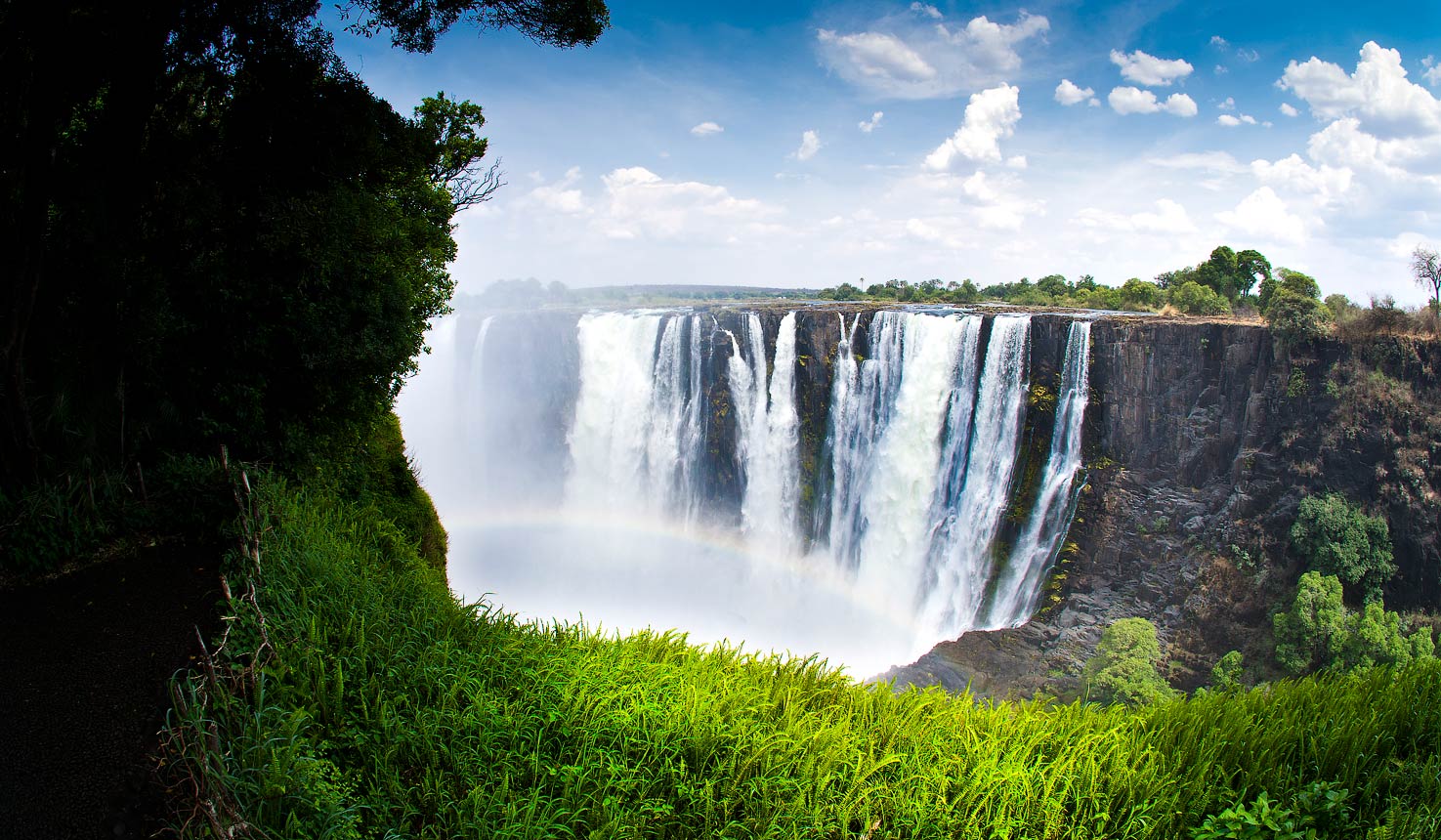 Thank you
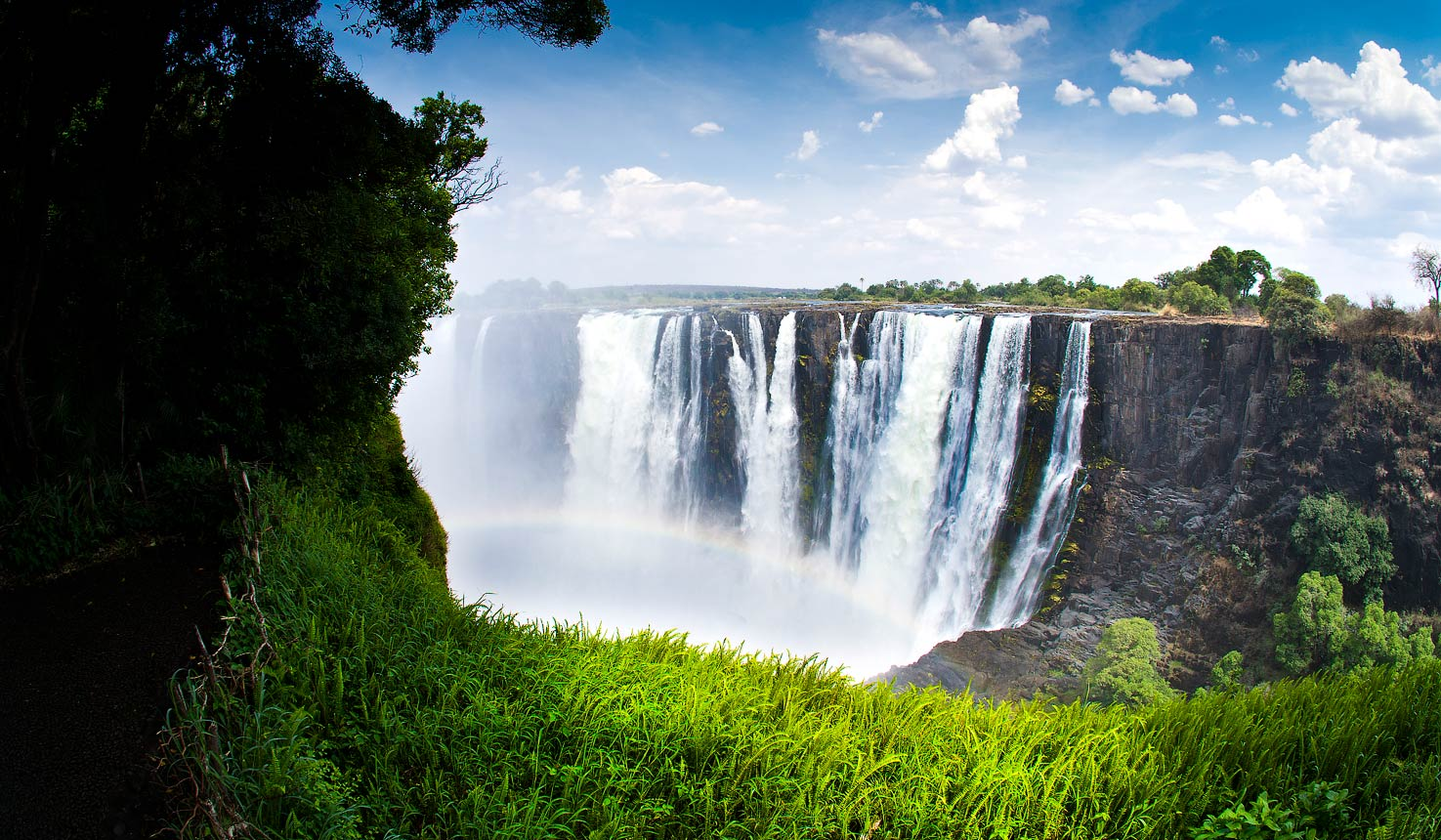